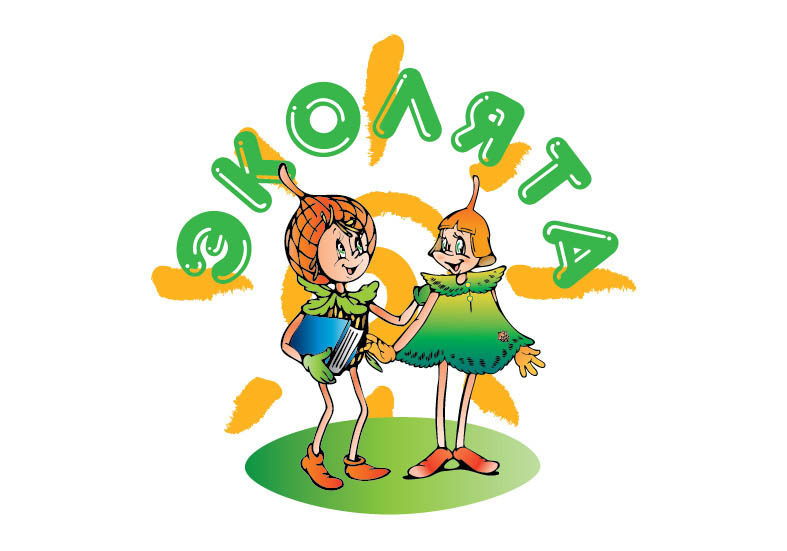 Всероссийский природоохранный социально-образовательный проект «ЭКОЛЯТА-ДОШКОЛЯТА» в МБДОУ МО г. Краснодар «Детский сад № 69»
Вид проекта: эколого-биологической направленности
Продолжительность проекта: долгосрочный.
Актуальность
 Планета Земля – наш общий дом, каждый человек, живущий в нем, должен заботливо и бережно относиться к нему, сохраняя все его ценности и богатства.
Сроки реализации: на 2020-2021 учебный год.Участники проекта: дети старшей  и подготовительной групп, родители (законные представители), воспитатели групп.
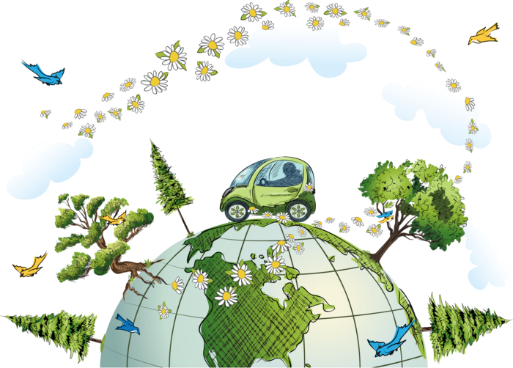 Цель проекта: 
формирование у детей начал экологической культуры, чувства сопричастности ко всему живому, гуманное отношение к окружающей среде, развитие коммуникативных качеств и осознание необходимости сохранения, и спасения природы родного края, страны
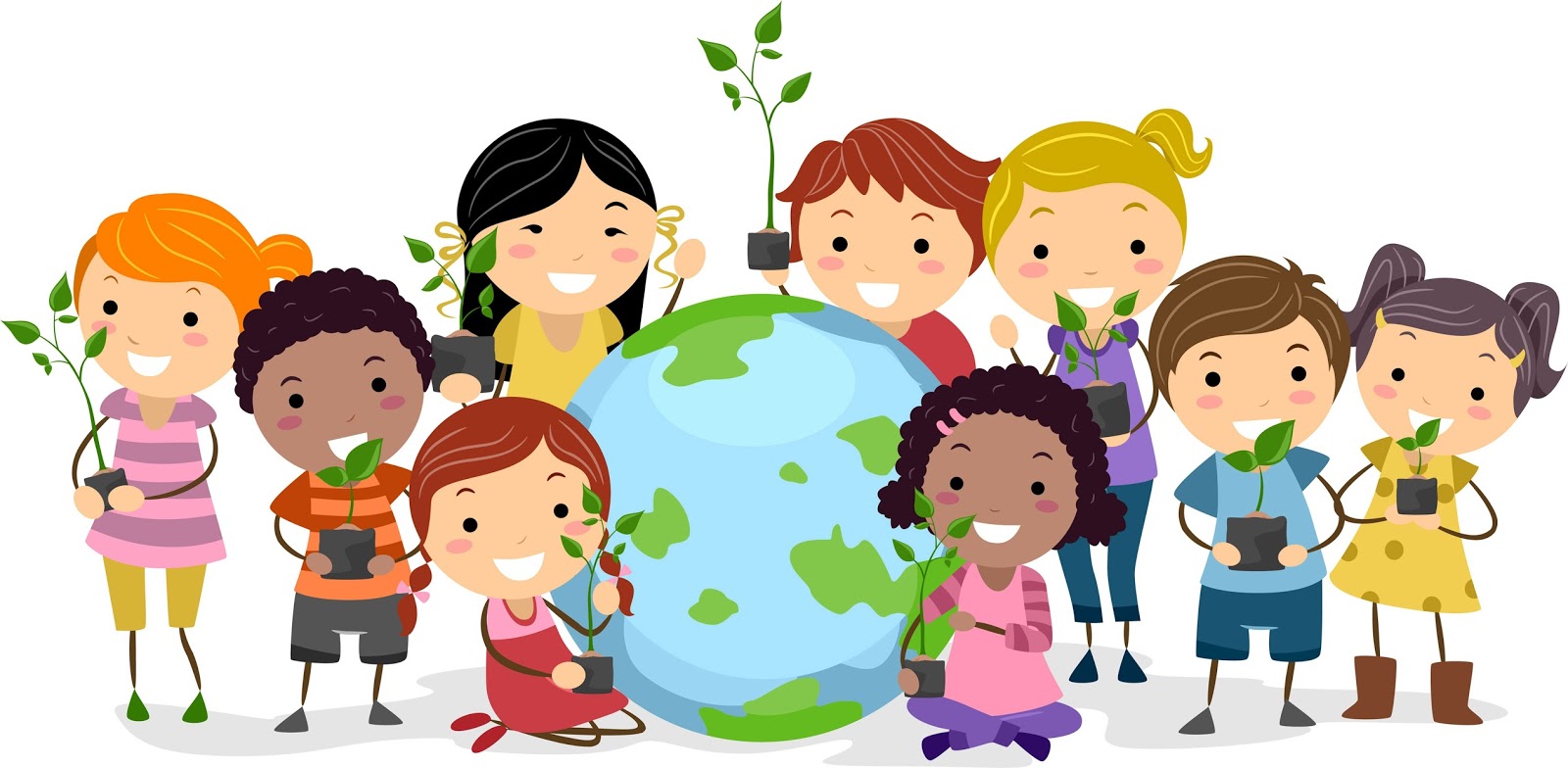 Задачи проекта::
1. Формировать у детей элементарные экологические знания о природе.
2. Познакомить с правилами поведения в природе.
3. Воспитывать экологическую культуру, бережное отношение к природе у детей и взрослых.
4. Учить анализировать, делать выводы, видеть красоту русской природы.
5. Развивать у детей познавательный интерес к жизни животных в природе, наблюдательность, творческое воображение.
Ожидаемые результаты
Дети: будут сформированы элементарные экологические знания и культура поведения в природе. Сформируются знания о взаимосвязи в природе. Разовьется интерес к явлениям и объектам природы, навыки бережного отношения к растениям, животным, птицам, насекомым. Научаться экспериментировать, анализировать, делать выводы.
Педагоги: приобретут новый опыт работы по работе эколого-биологической направленности, произойдет повышение профессионального роста, мастерства, путем саморазвития. Повысится экологическая культура педагогов, понимание необходимости в экологическом просвещении всех участников образовательных отношений. Пополнится развивающая среда в МБДОУ. Повысится мастерство в организации активных форм сотрудничества с семьей.
Родители (законные представители): обогатится уровень экологических знаний. Повысится экологическая культура родителей, появится понимание необходимости в экологическом воспитании детей. Создание единого воспитательно-образовательного пространства ДОУ и семьи по экологическому воспитанию дошкольников. Возможность участвовать в совместных экологических проектах.